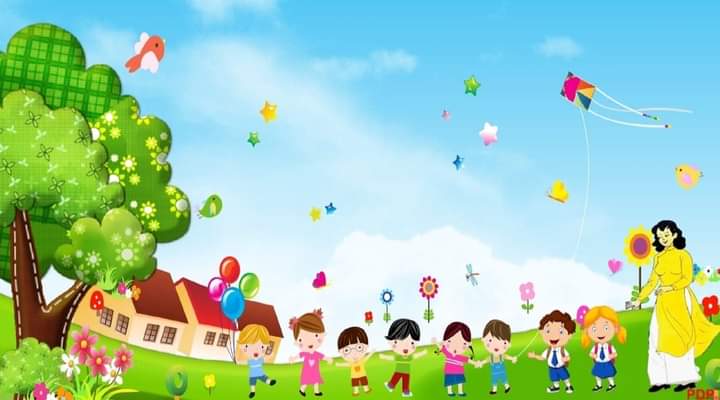 UBND QUẬN LONG BIÊN
TRƯỜNG MN ÁNH SAO
LĨNH VỰC PHÁT TRIỂN THẨM MĨ
HOẠT ĐỘNG: GIÁO DỤC ÂM NHẠC
ĐỀ TÀI: VĐTN: Chú ếch con 
	     Nghe hát: Dắt trâu ra đồng
                 TCÂN: Tiết tấu vui nhộn
GIÁO VIÊN THỰC HIỆN: Nguyễn Thị Bích Liên
LỚP:5-6 TUỔI
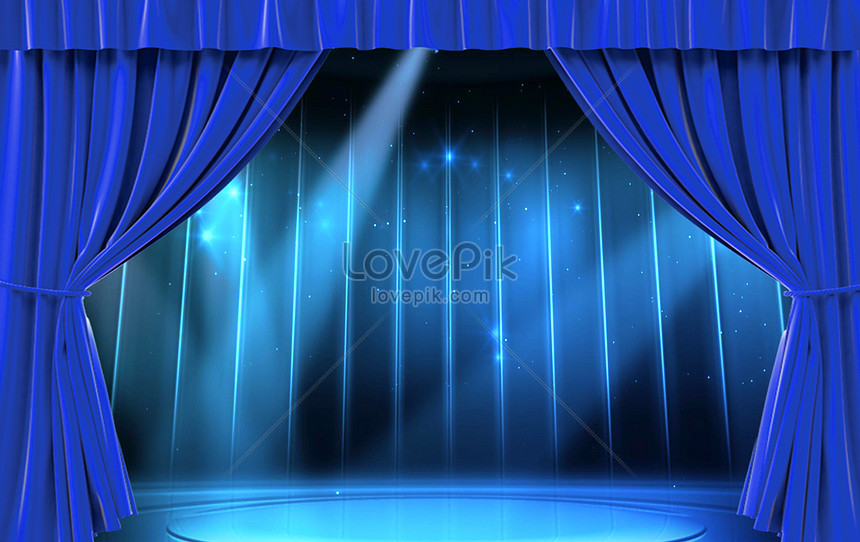 GIAI ĐIỆU THÂN QUEN
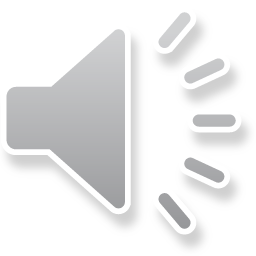 Ổn định tổ chức
Giới thiệu 3 đội chơi
Ếch xanh
Cá con
Chim non
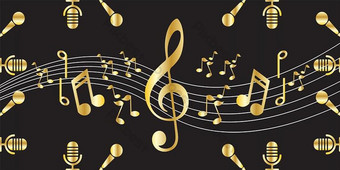 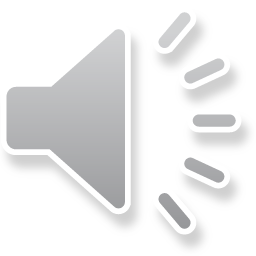 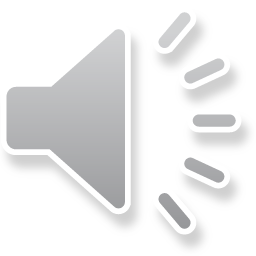 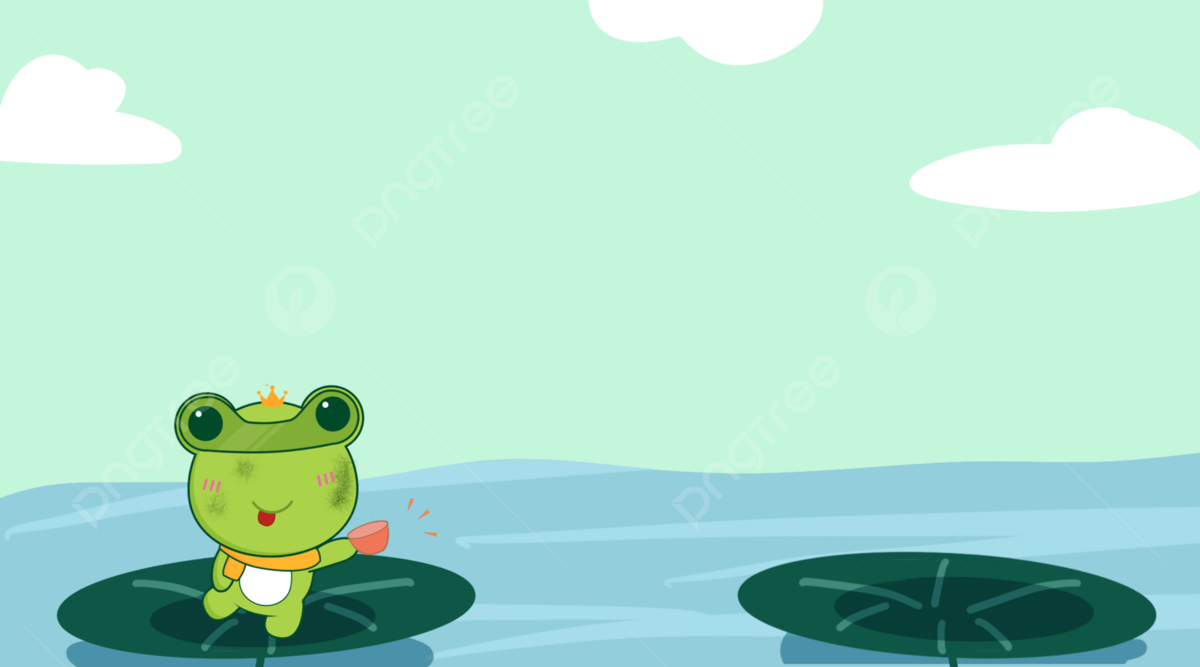 VĐTN: Chú ếch con
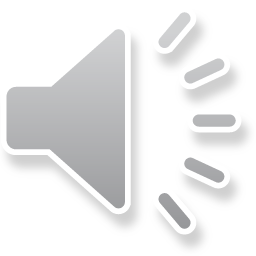 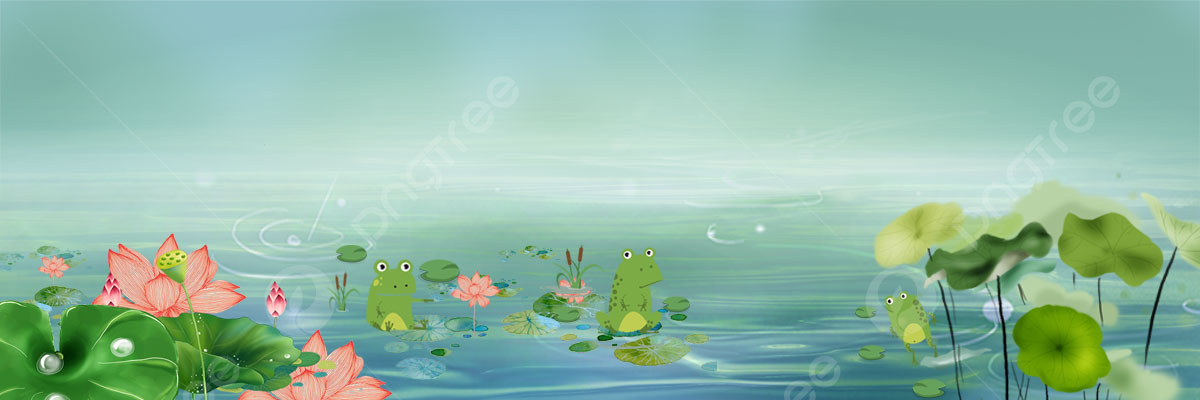 Trẻ thực hiện vận động dưới các hình thức
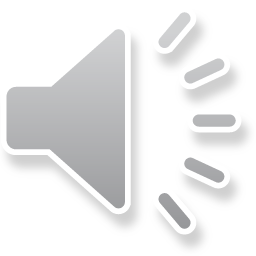 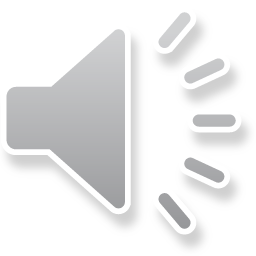 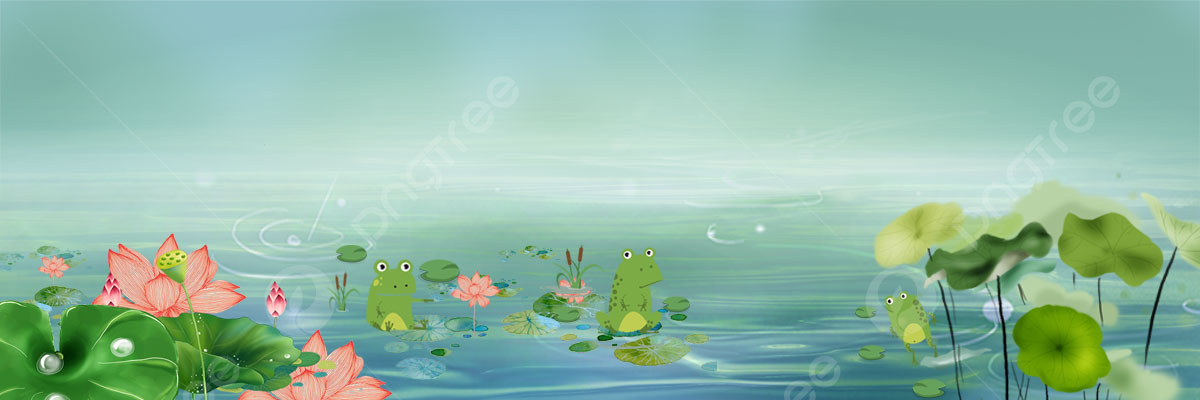 Trẻ thực hiện vận động
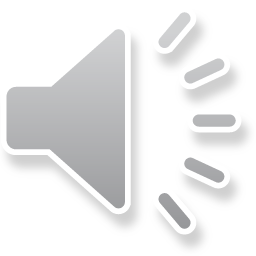 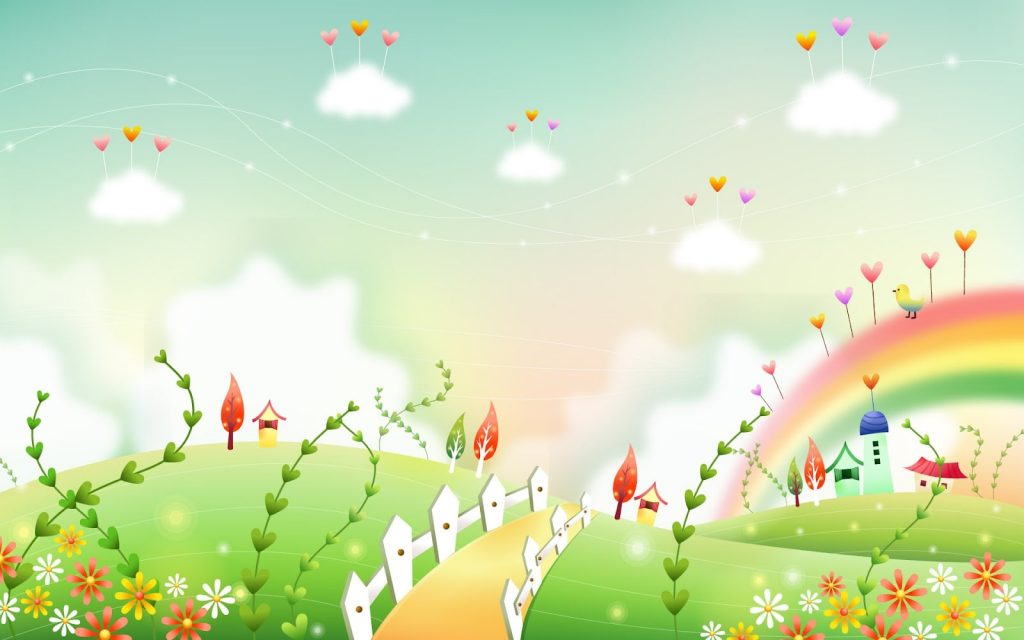 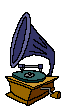 Nghe hát: Dắt trâu ra đồng
Sáng tác: Minh Châu
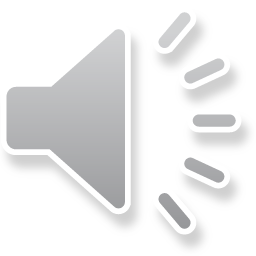 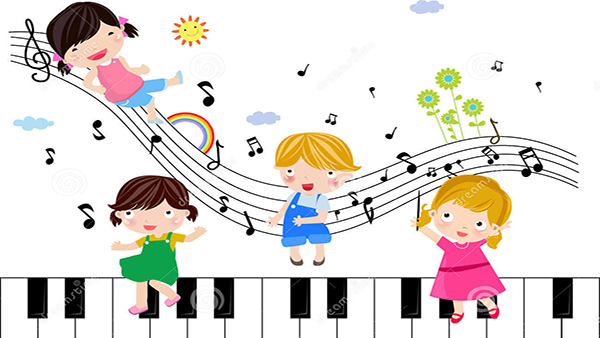 Trò chơi âm nhạc:
 Tiết tấu vui nhộn
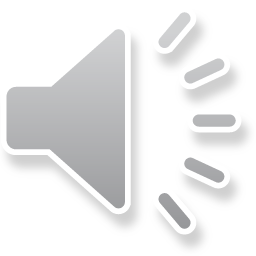 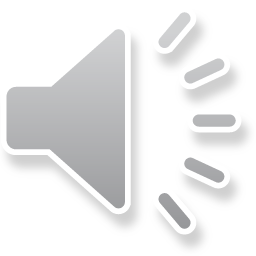